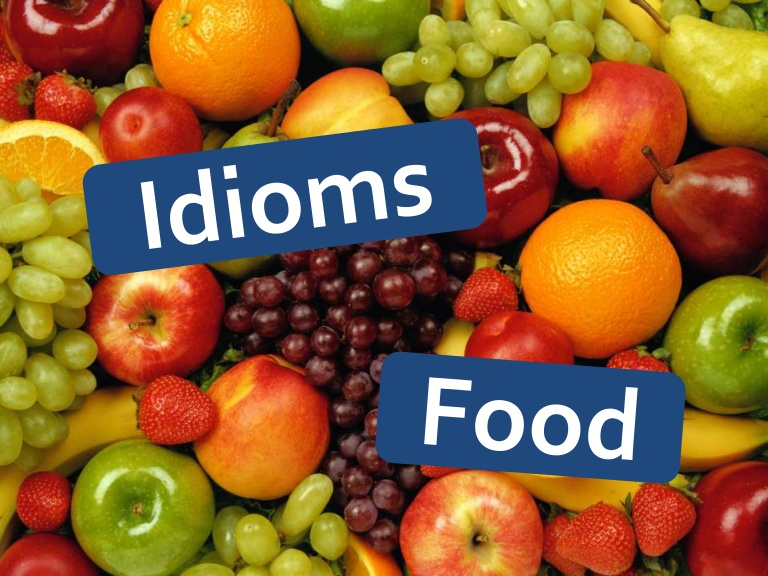 Учитель: Степанова Вера Геннадьевна
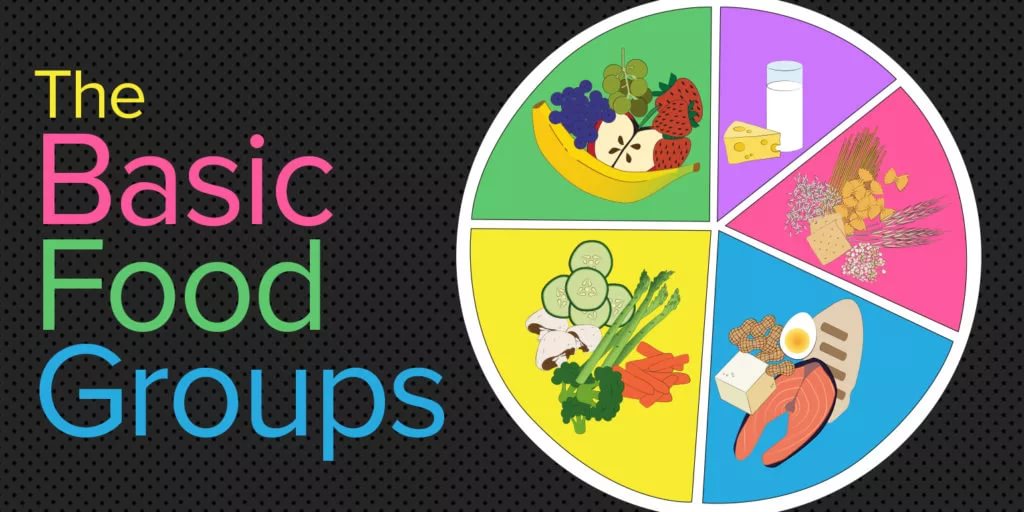 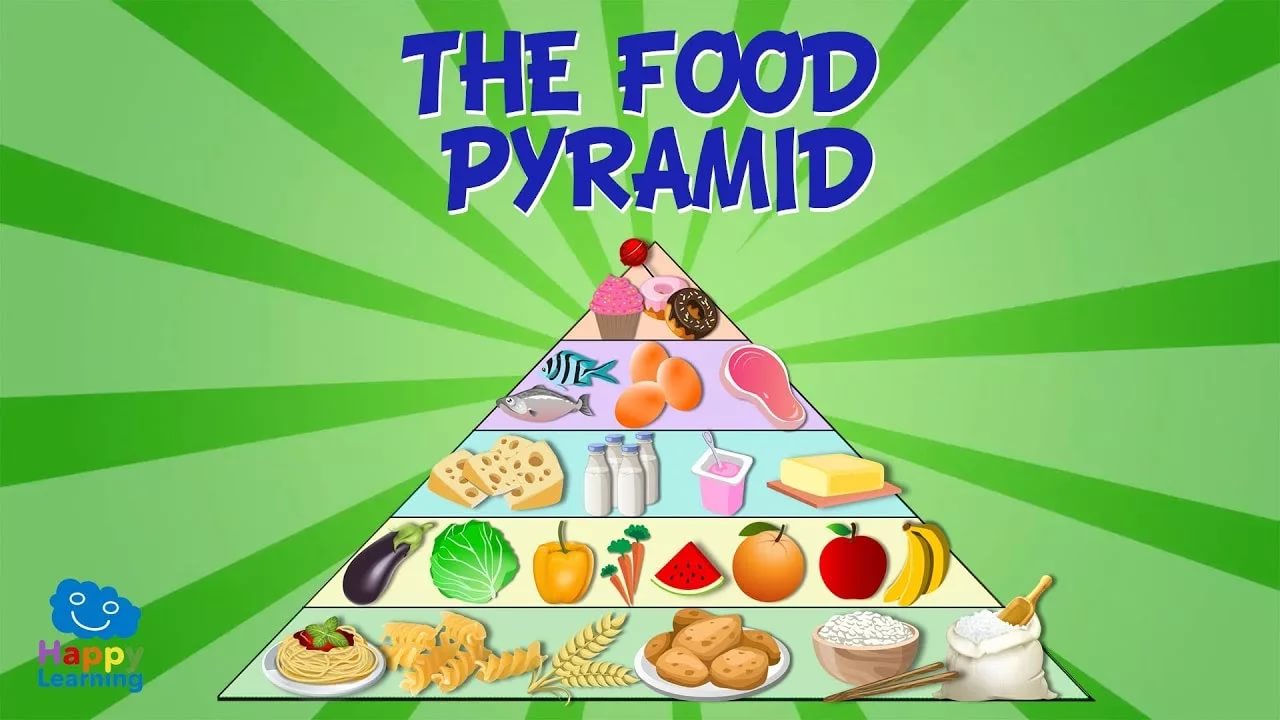 HEALTHY FOOD AND JUNK FOOD
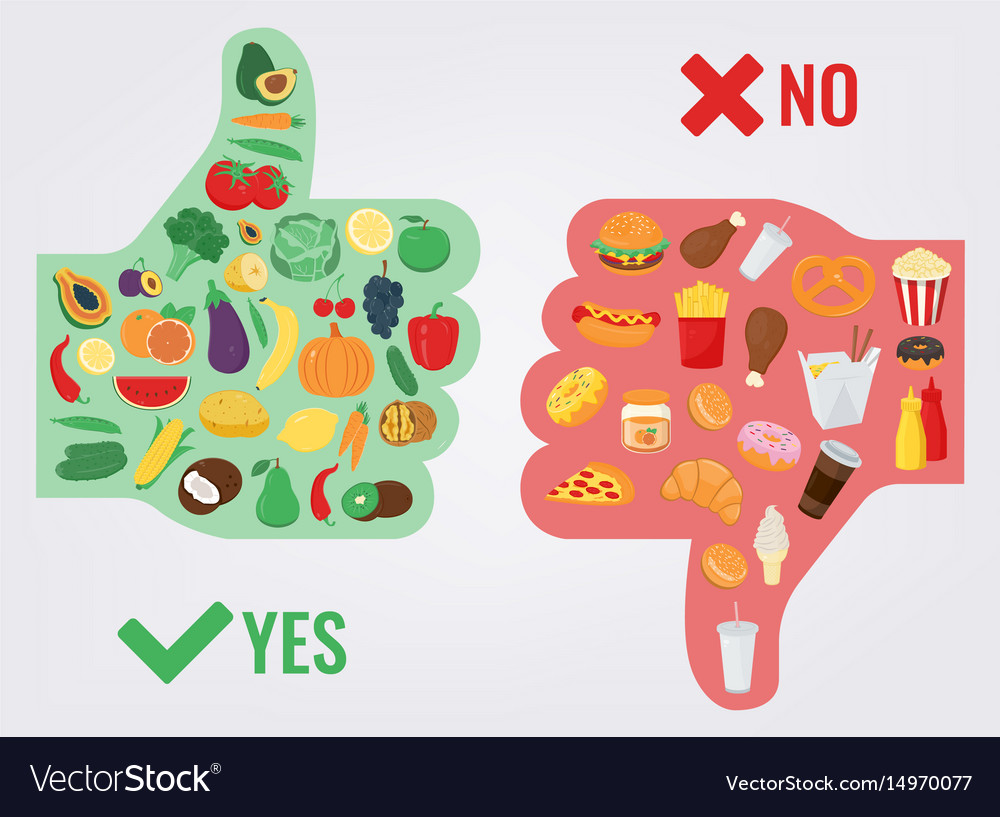 Now I know
The names of food and drinks
Different groups of food (fruits, vegetables, drinks, dairy products, fast food, snacks)
Different meals (breakfast, lunch, tea, dinner)
Containers (a carton, a cup, a glass, a bar, a jar)
Healthy and junk food

Now I can
Discuss a balanced diet, speak about the Food Pyramid

I would like to learn
Food idioms
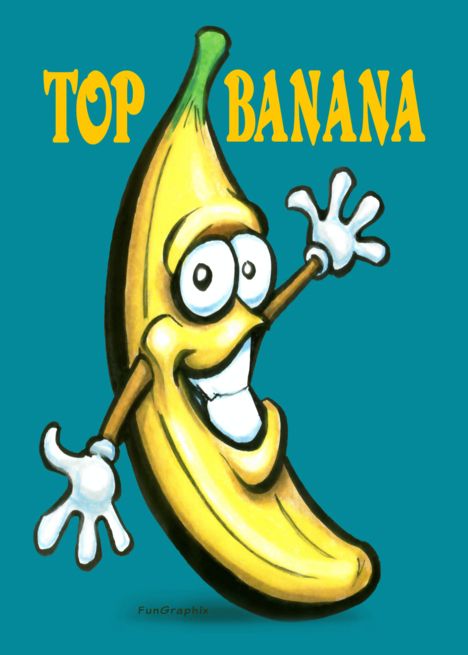 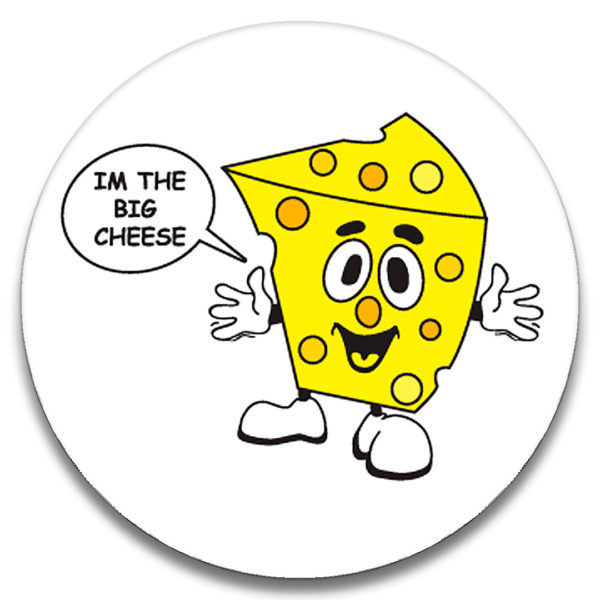 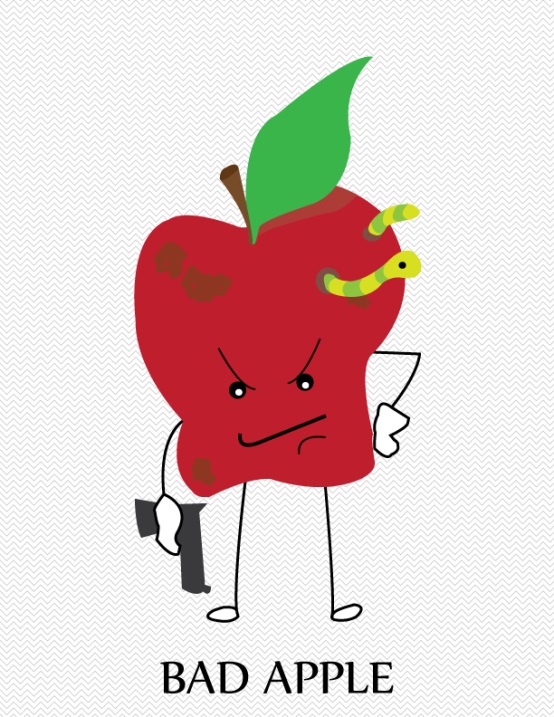 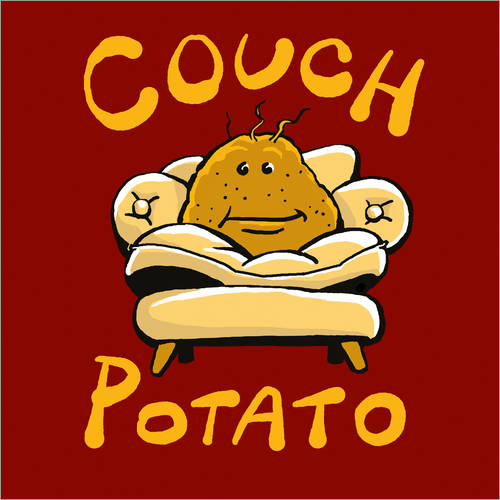 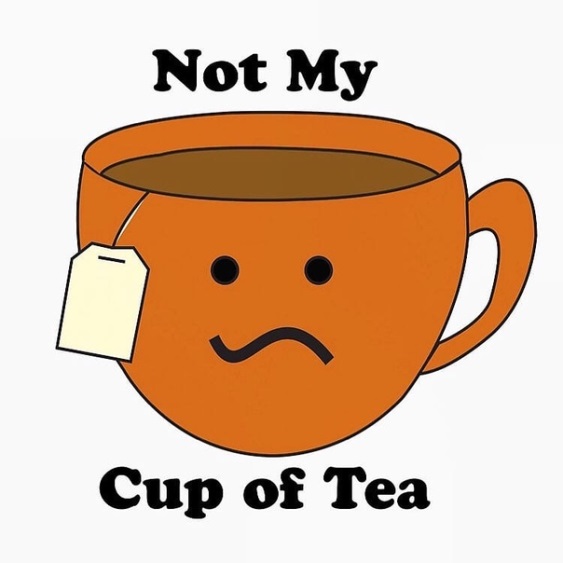 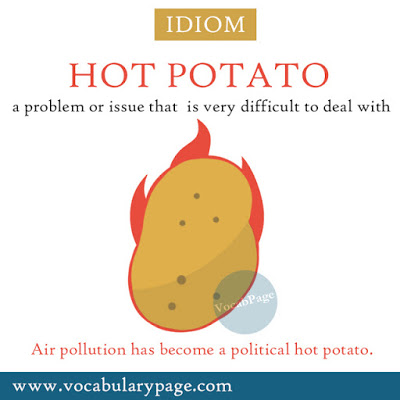 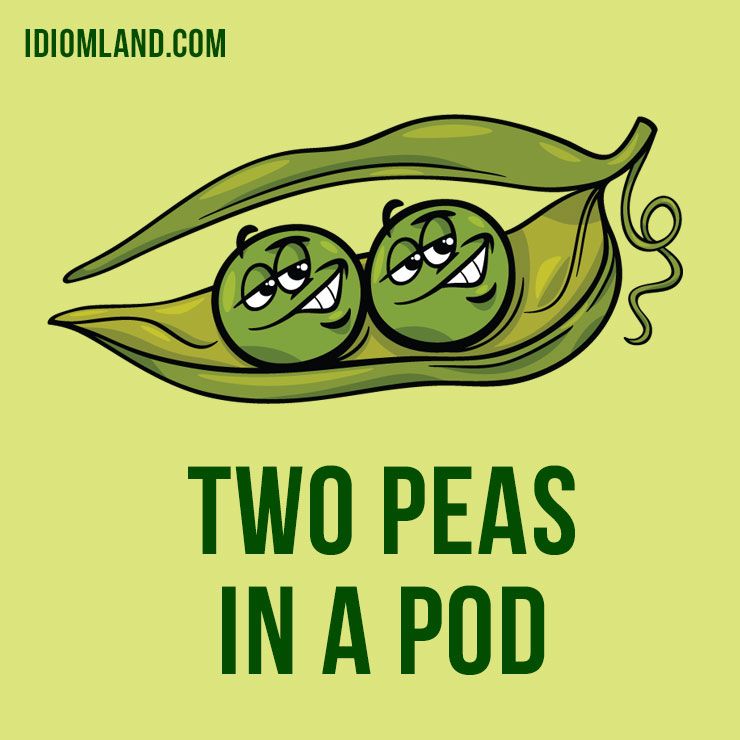 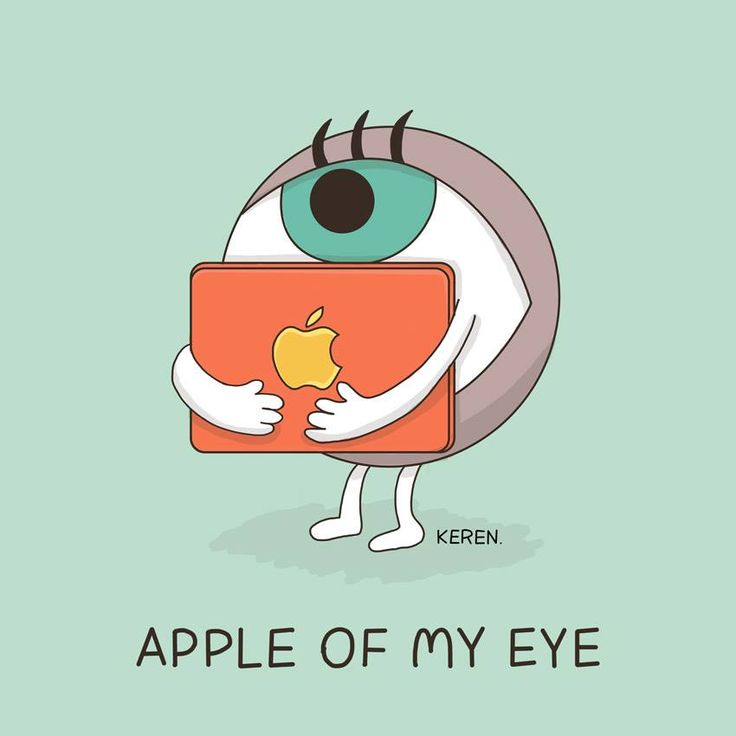 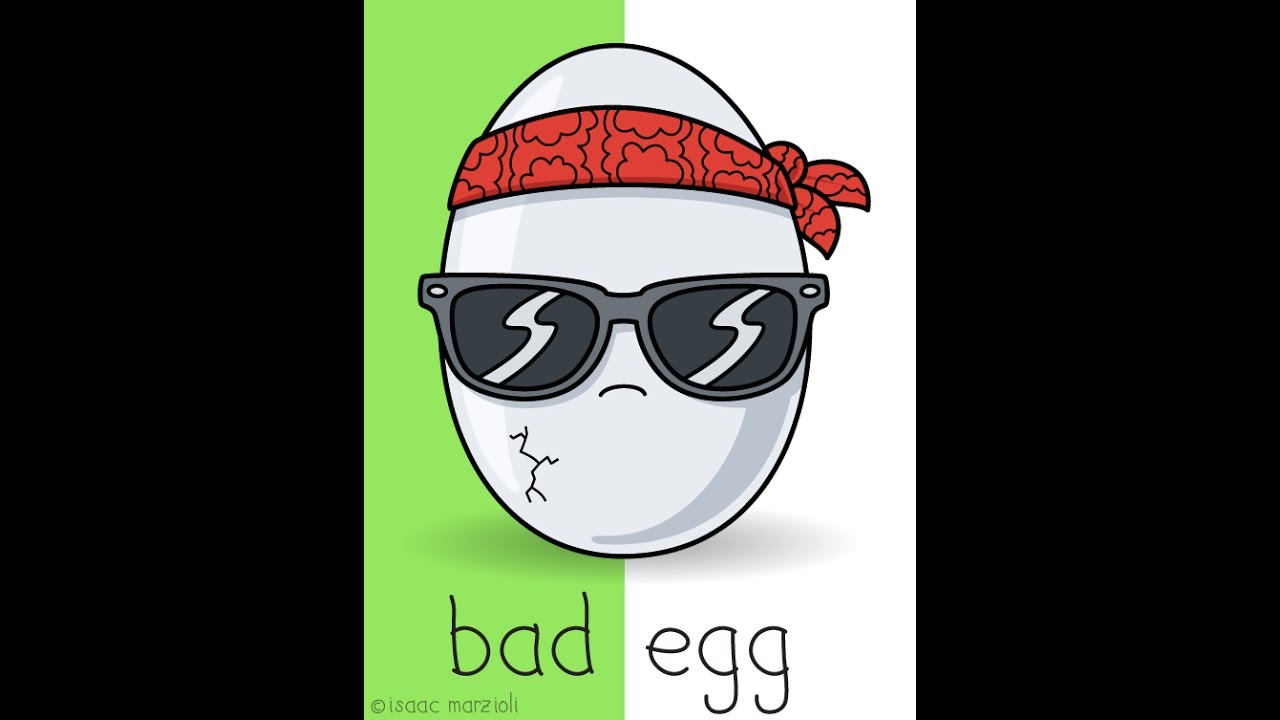 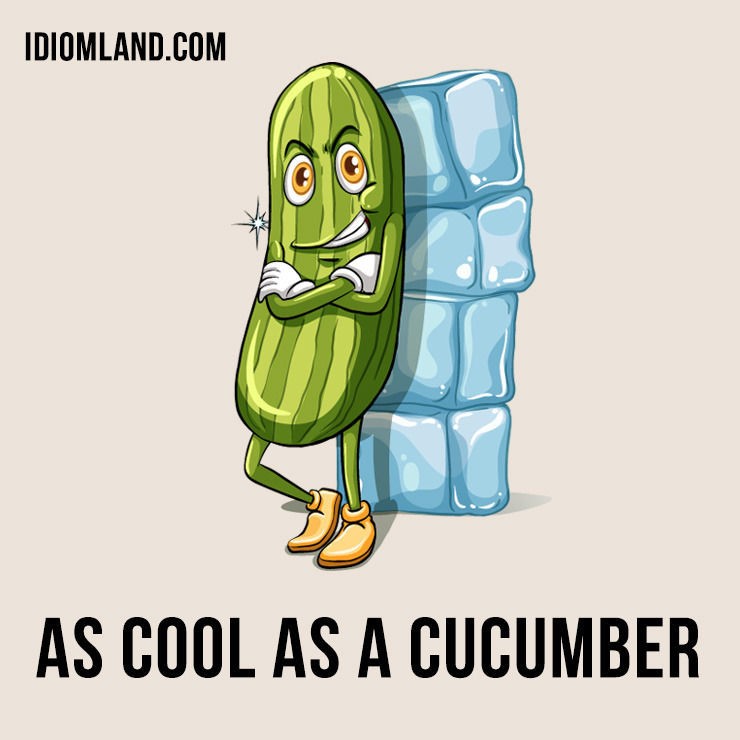 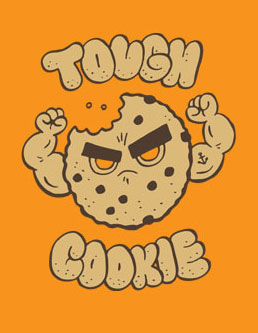 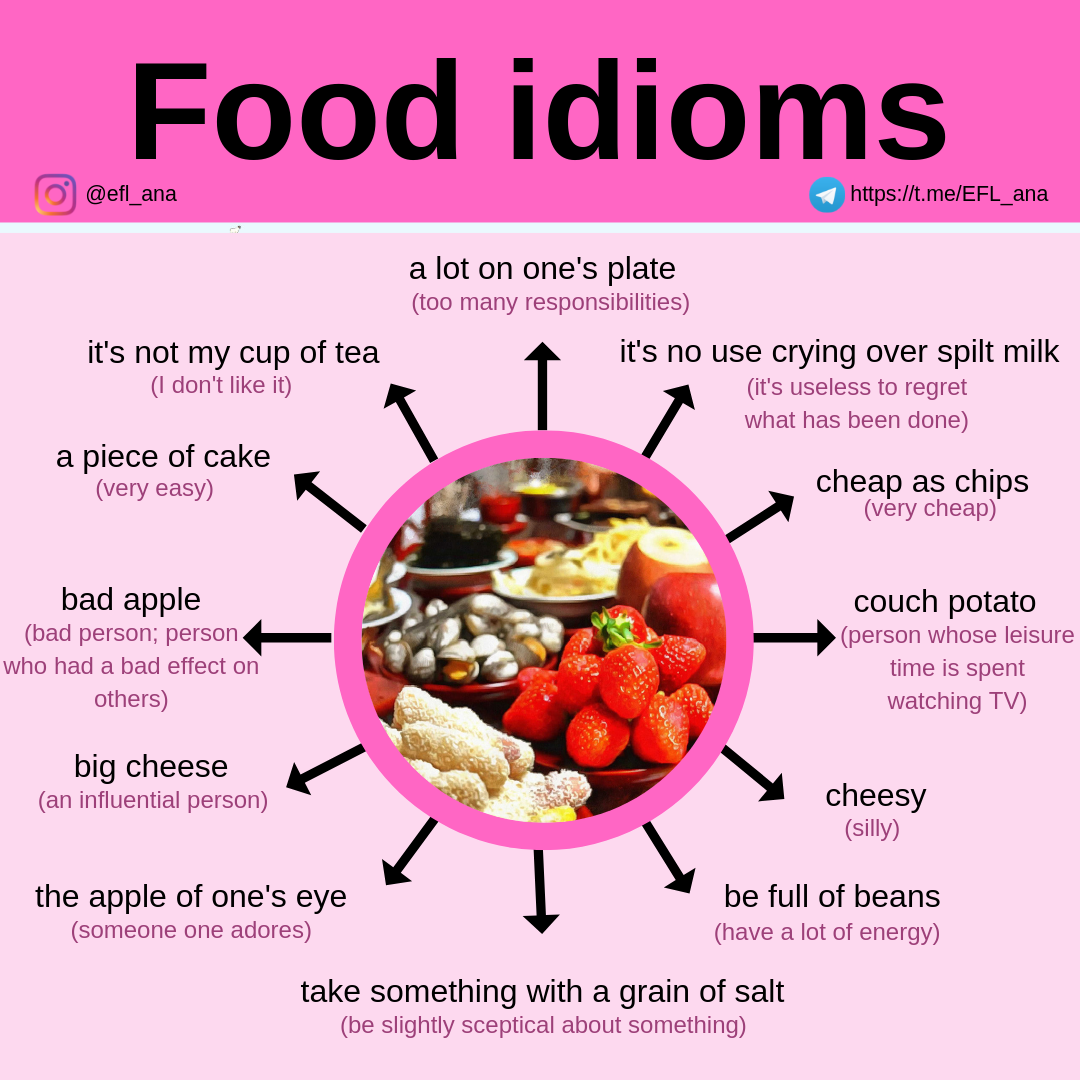 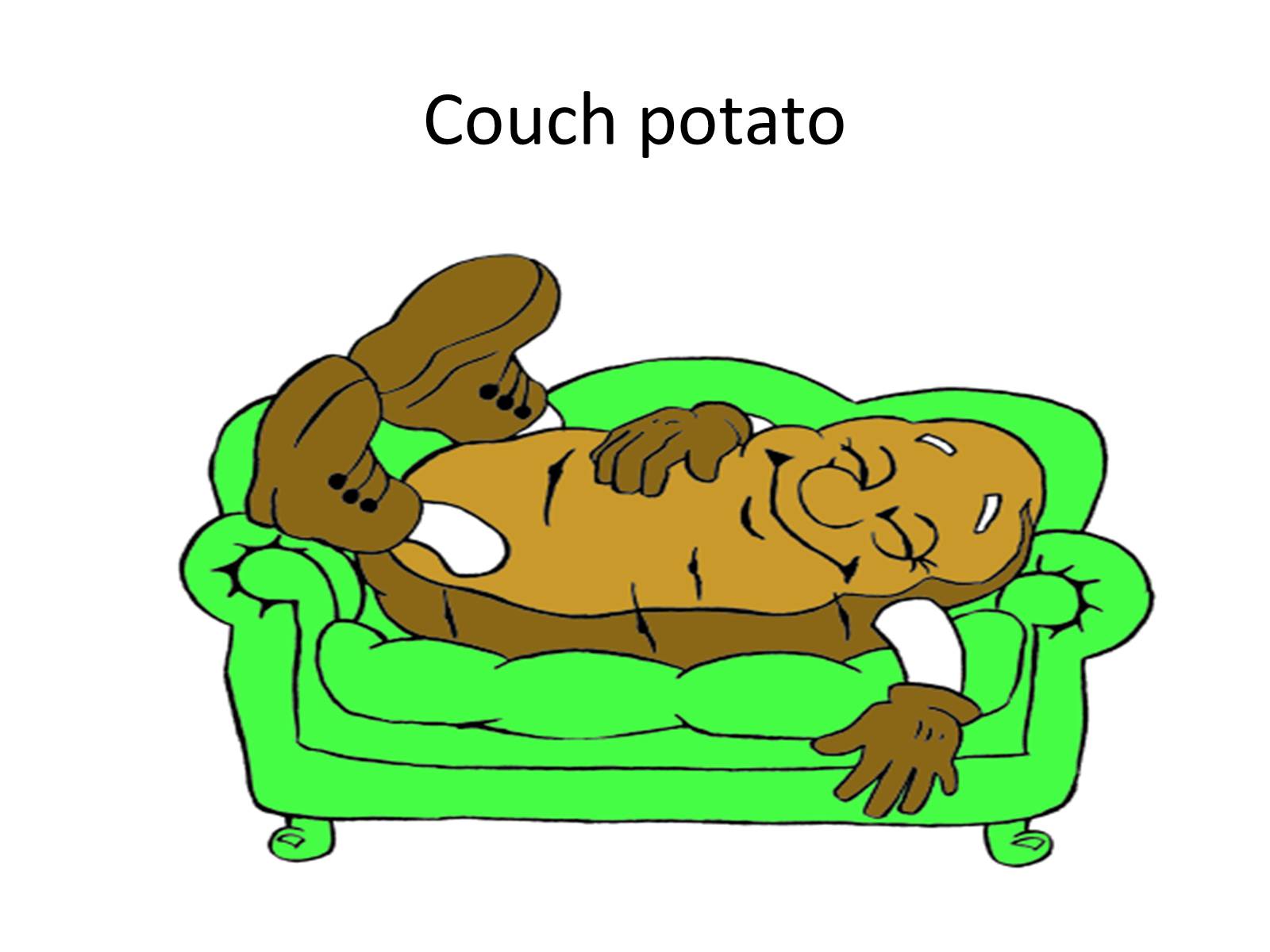 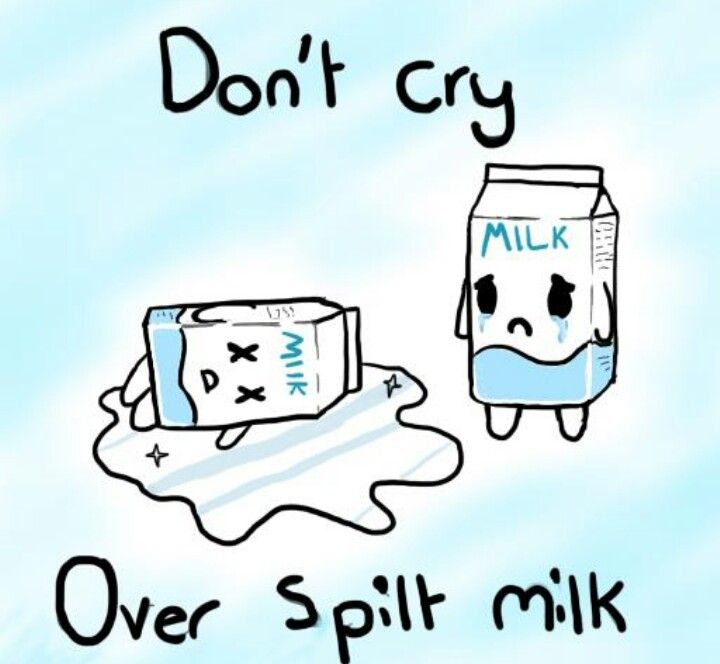 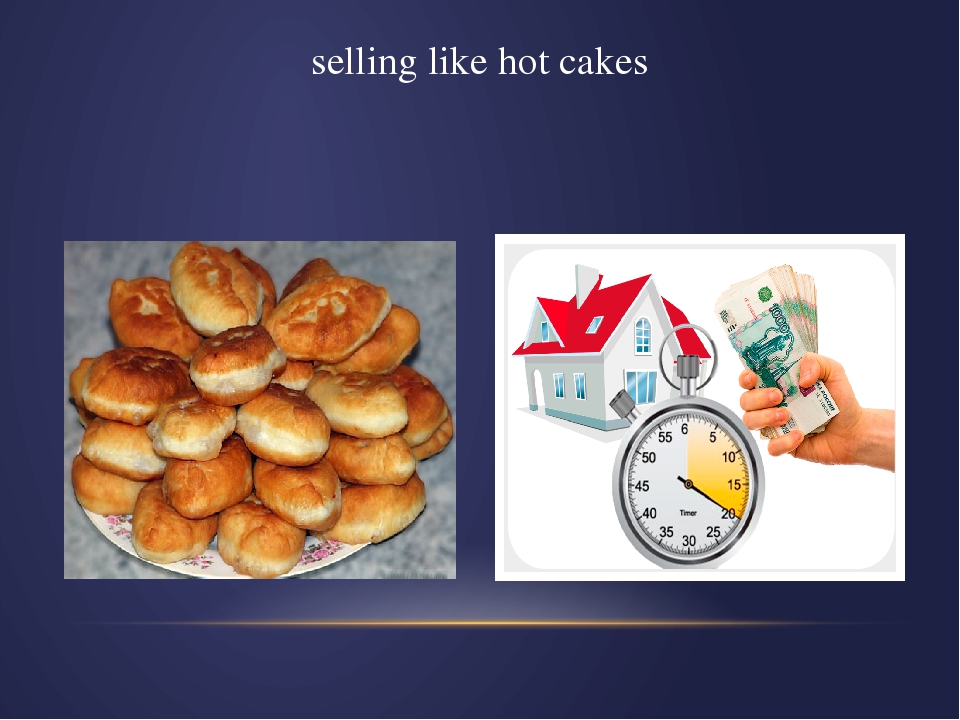 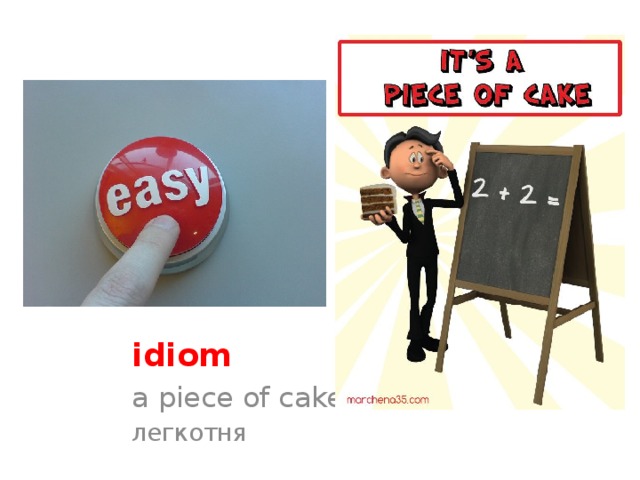 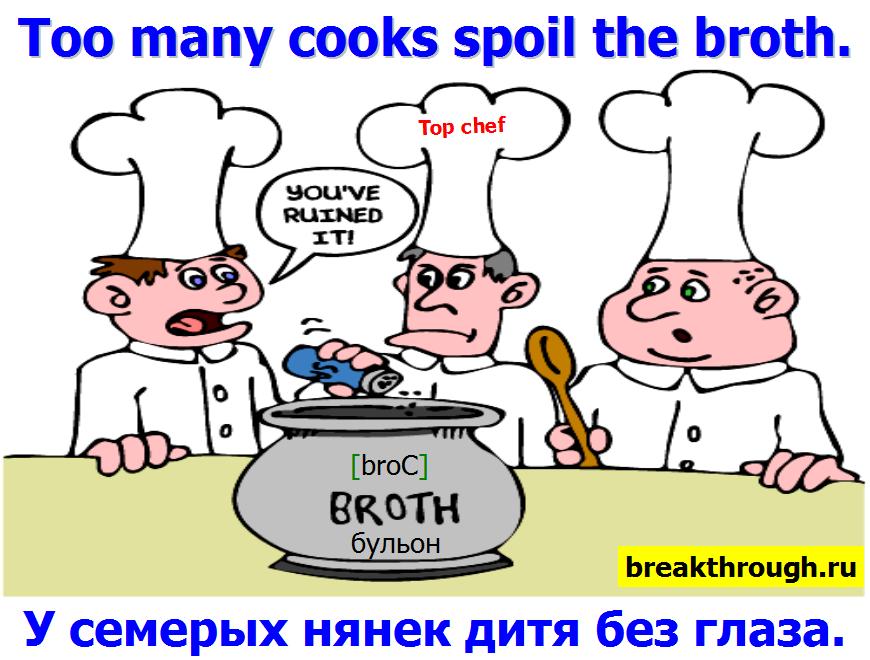 Translate
Проще пареной репы. Как дважды два четыре.
У семи нянек дитя без глазу.
Спокойный как танк (как слон).
Продаются как горячие пирожки.
Слезами горю не поможешь.
Лежебока.
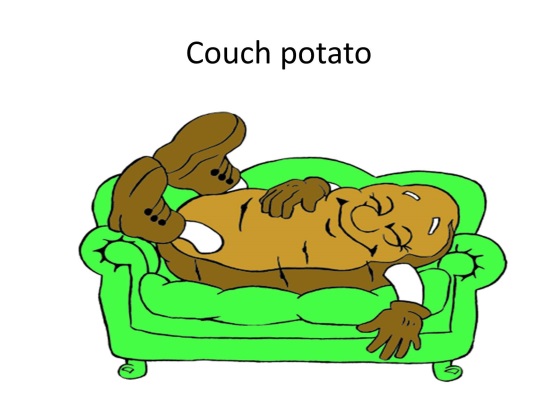 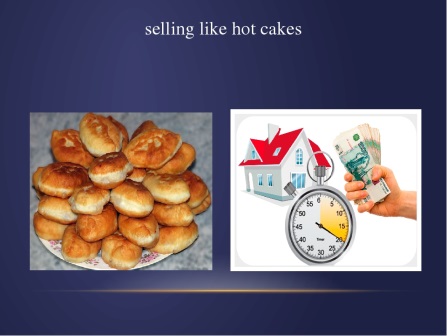 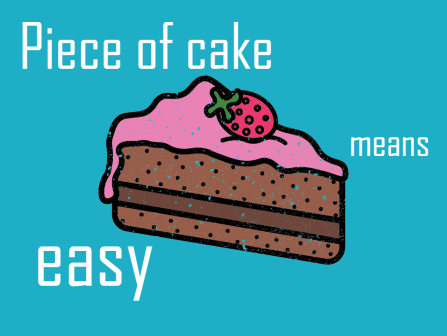 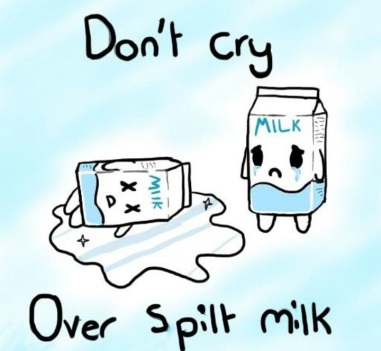 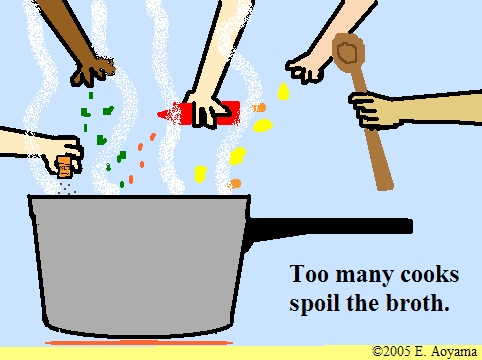 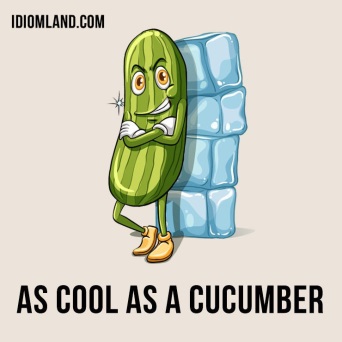 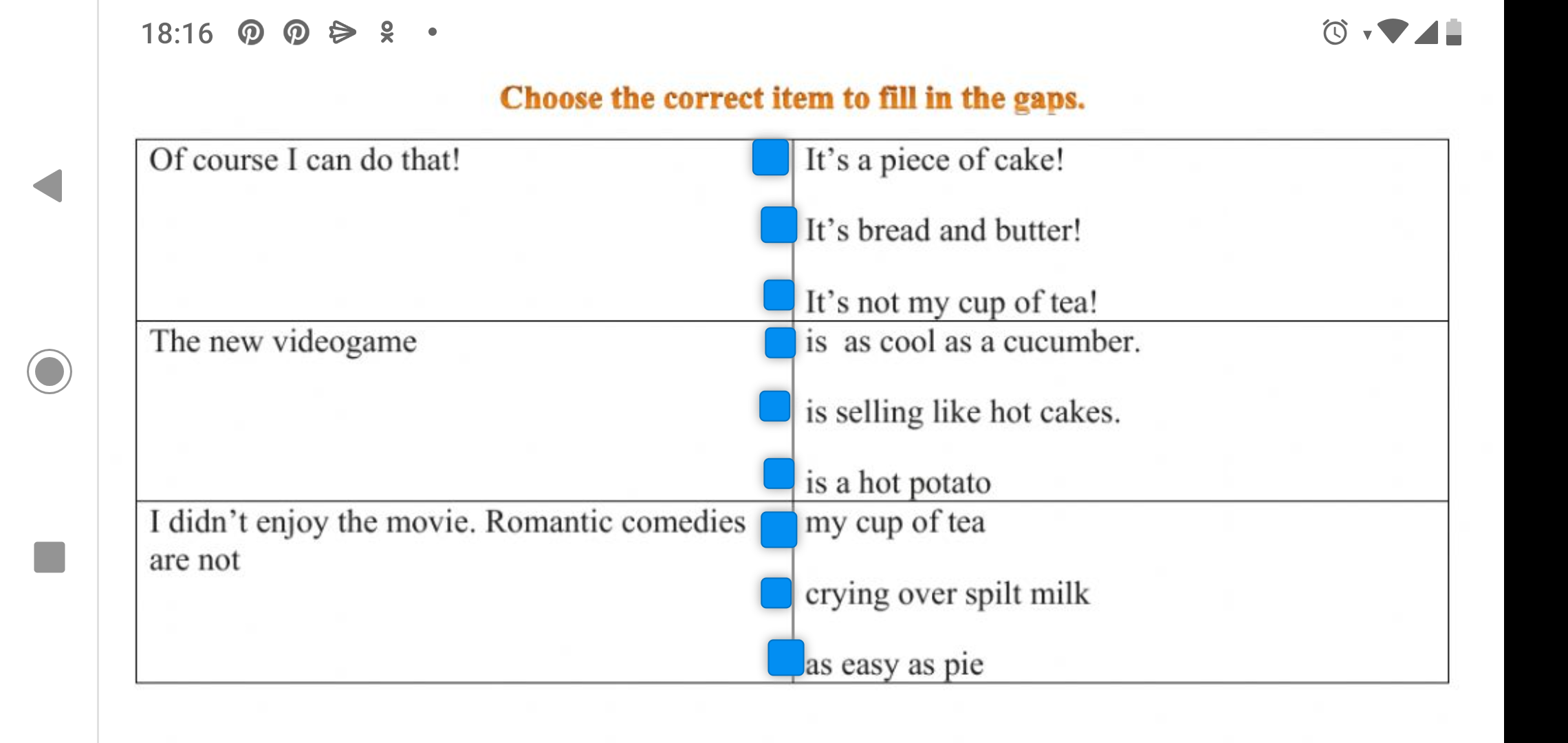 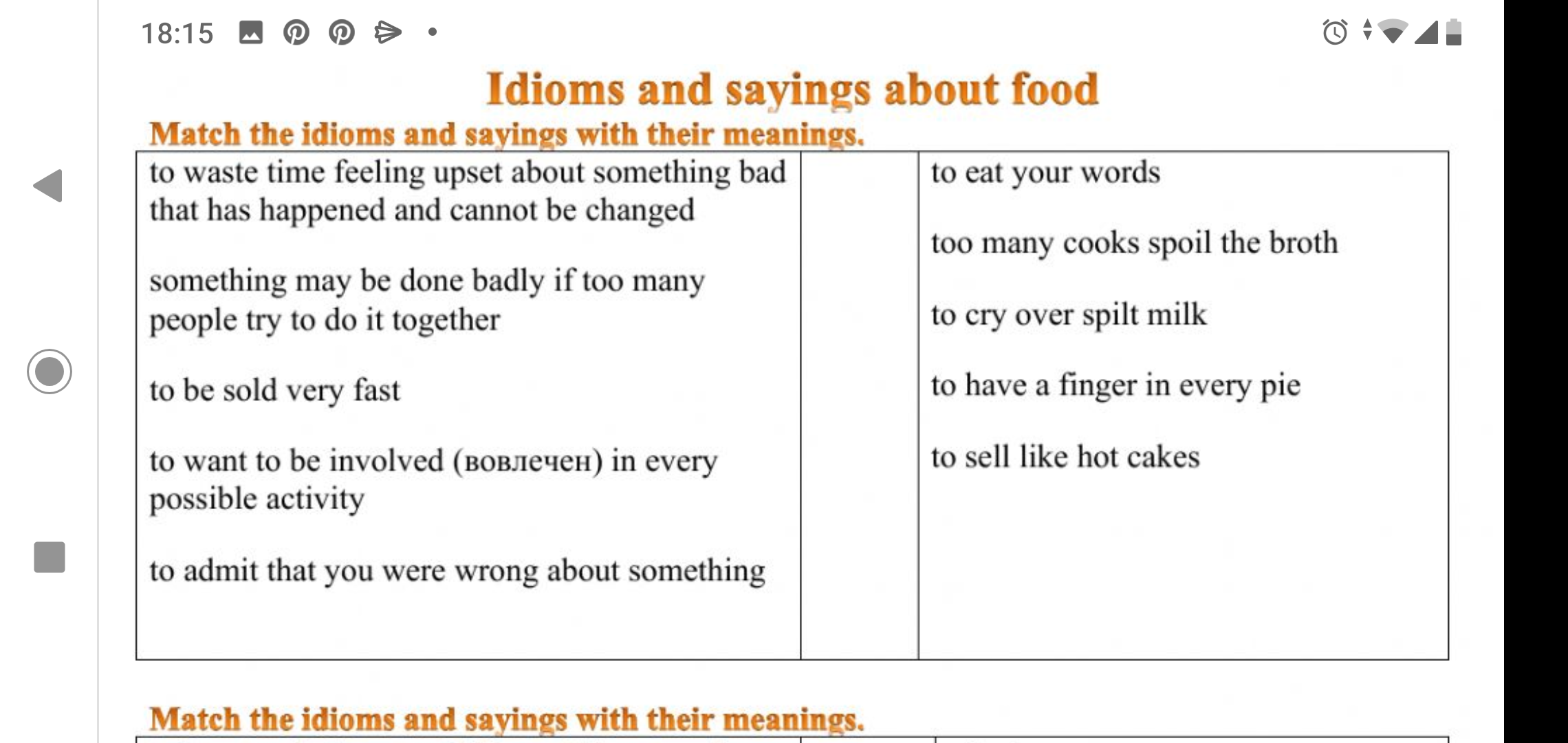 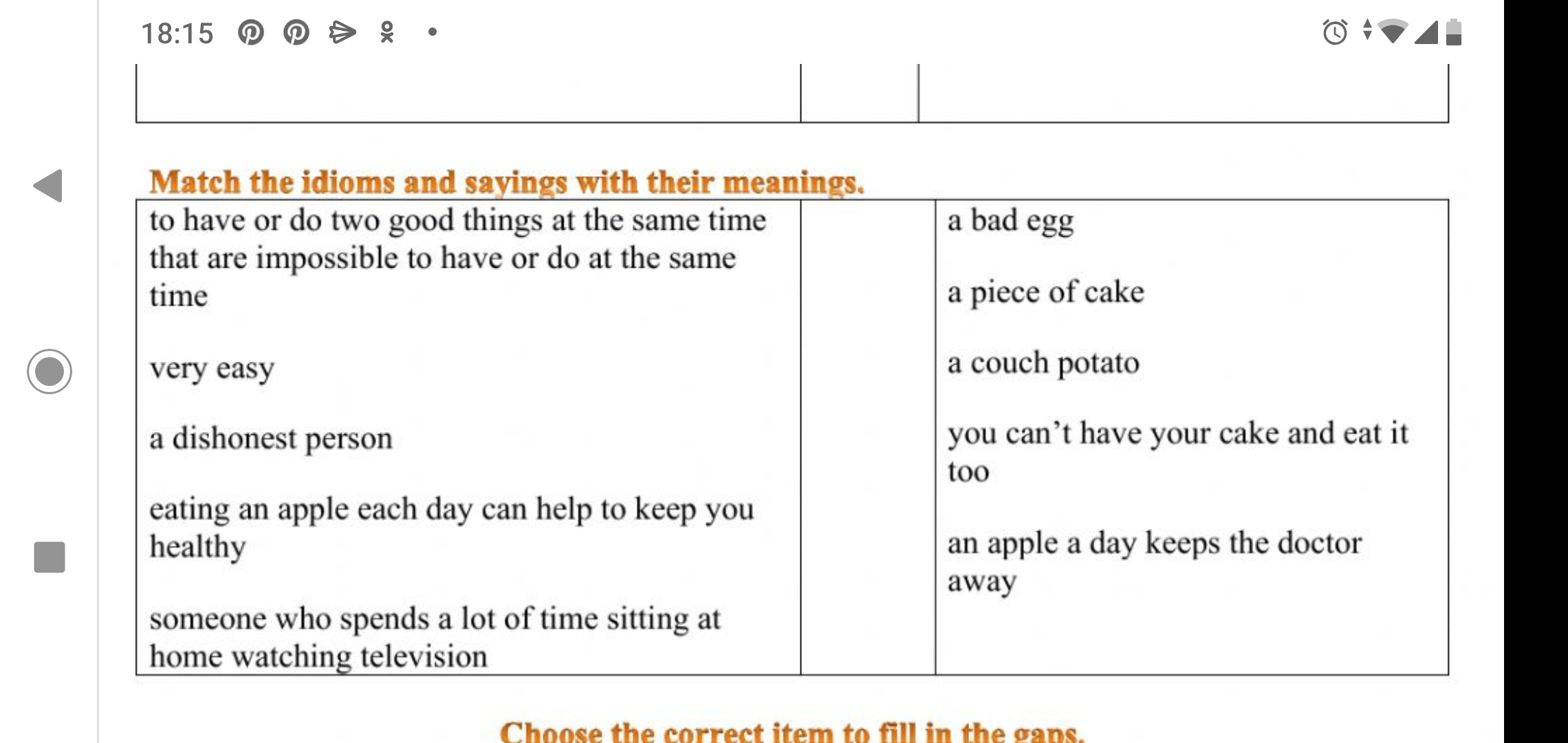 Now I know
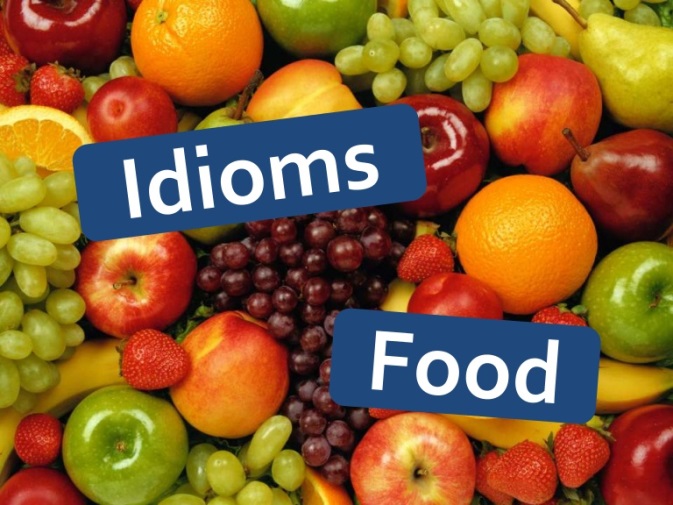